Волшебные слова дружбы.
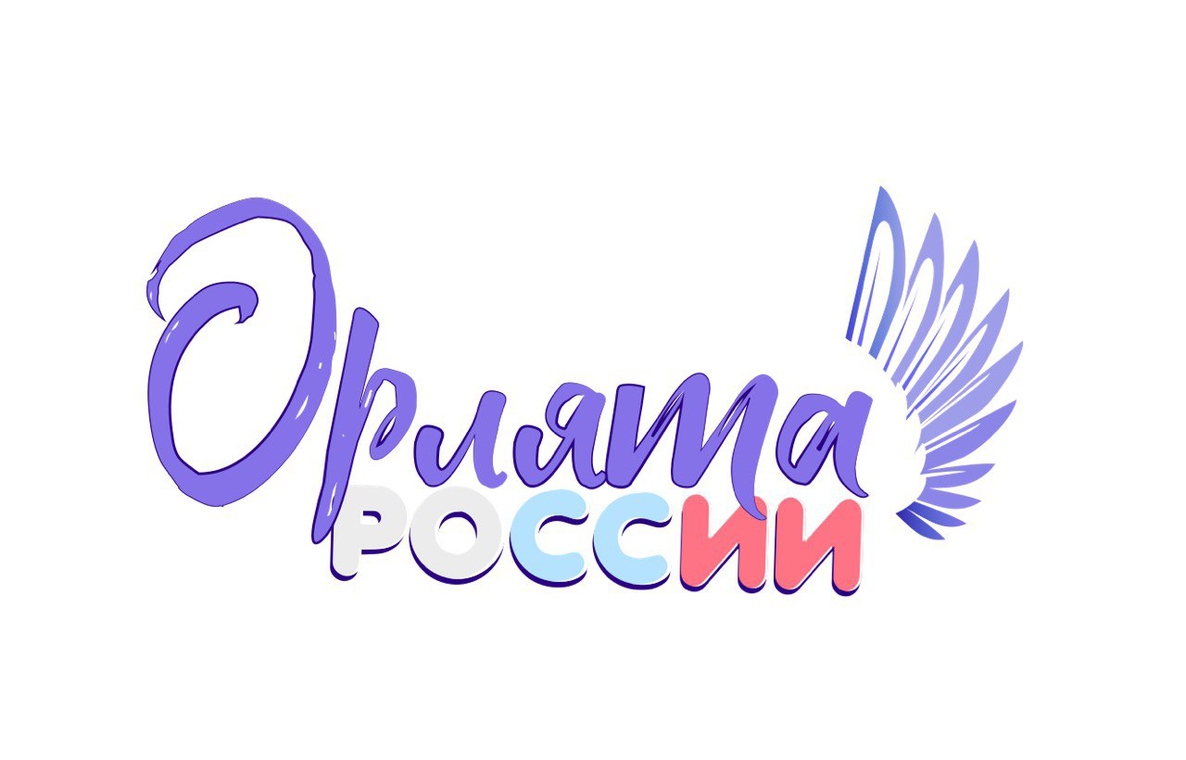 Корниенко Ирина Владимировна
Учительница 1 А класса 
МБОУ СОШ № 31 г. Абакана